Nov. 7th, 2019
ISMIR2019@Delft, Netherlands
[F-18] Improving Singing Aid System for Laryngectomees with Statistical Voice Conversion and VAE-SPACE
◎Li Li1, Tomoki Toda2 ,
Kazuho Morikawa2, Kazuhiro Kobayashi2, Shoji Makino1

1 University of Tsukuba, Japan
2 Nagoya University, Japan
1
Research backgrounds
Laryngectomees using electrolarynx
Laryngectomees: people whose larynx has been removed
Electrolarynx: external medical device producing mechanical vibrations 
Electrolaryngeal (EL) speech
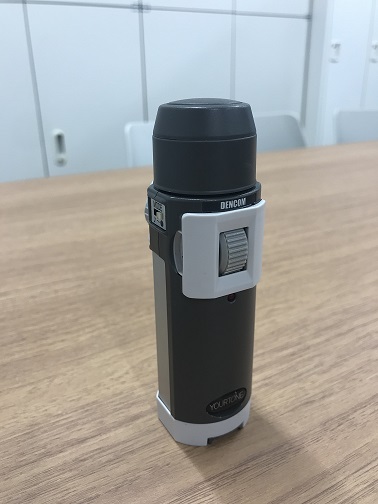 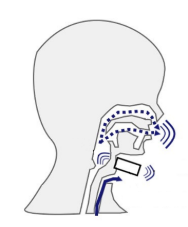 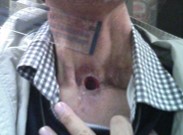 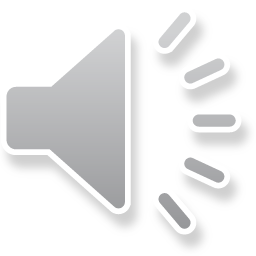 2
Objectives of this work
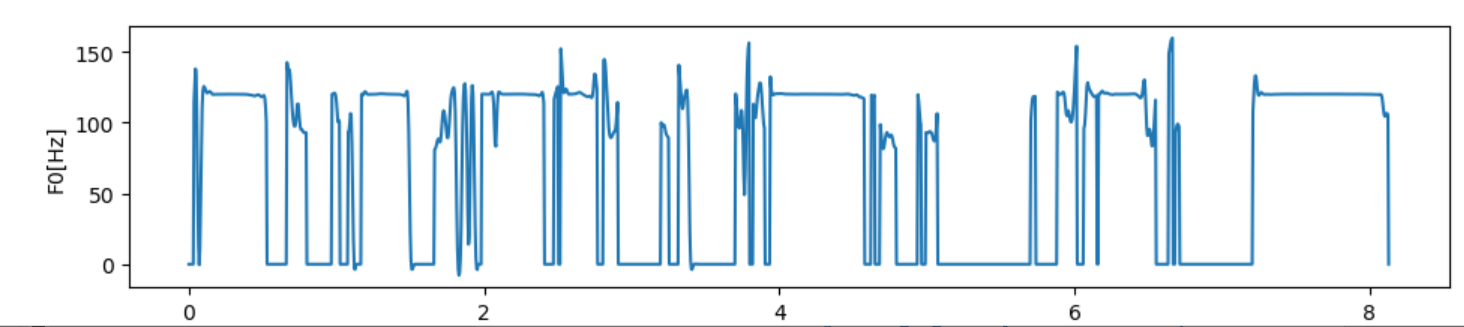 contour of EL speech
contour of singing voice
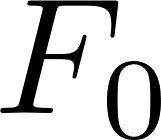 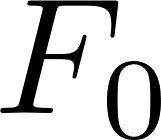 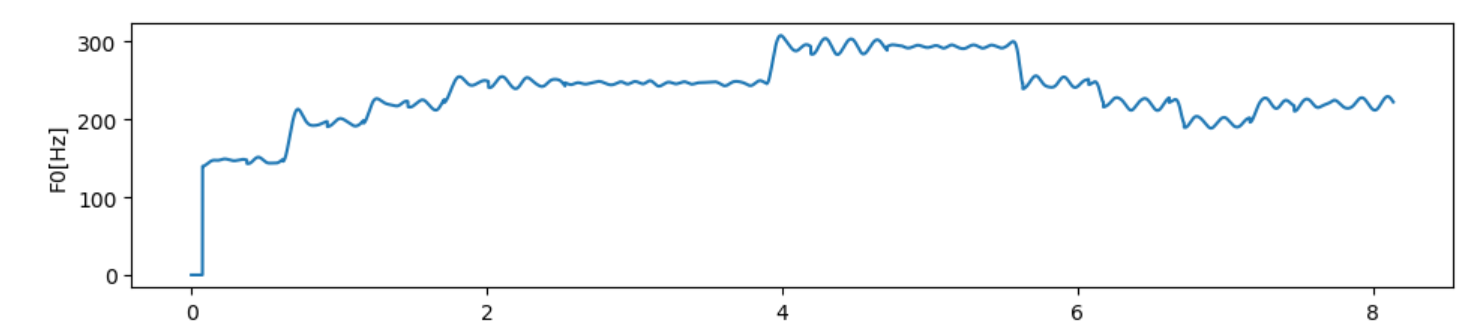 Limited capability of electrolarynx to assist laryngectomees in singing
Singing aid system based on pitch control
To improve the naturalness of the generated singing voices and extend the capability of modeling different singing styles of the conventional singing aid system
3
Proposed system
Overview of system
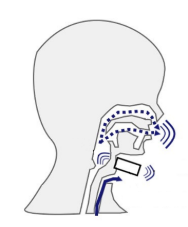 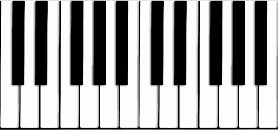 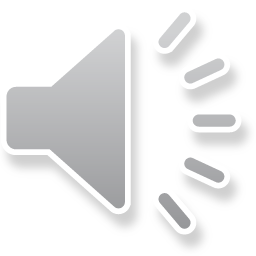 Laryngectomees with musical instruments
Statistical VC
To remove noise and eliminate the adverse impacts of spectrograms extracted from EL speech
Speaking
Playing
Musical scores
EL speeches
Voice quality enhancement
Pitch control
VAE-SPACE 
Data-driven method
To improve the capability and flexibility in modeling various singing characteristics and styles
VAE-SPACE
statistical VC
Synthesis
Singing voices
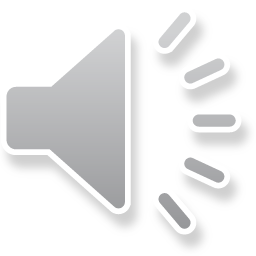 4
Thank you for your attention!
More details at [F-18]
5
SS: spectral subtraction
VC: voice conversion
ft: fine tuning
DEMO
Style 1 & 2
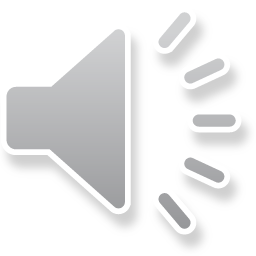 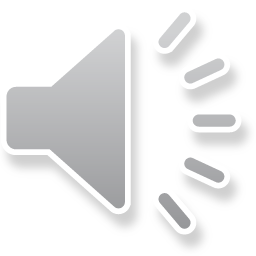 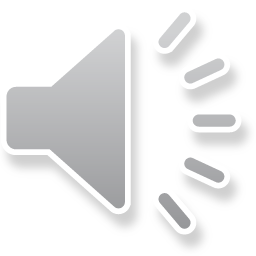 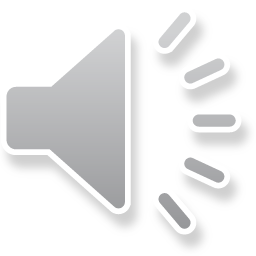 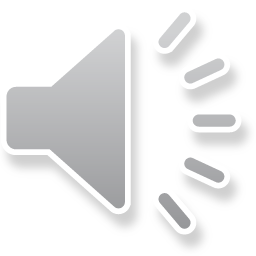 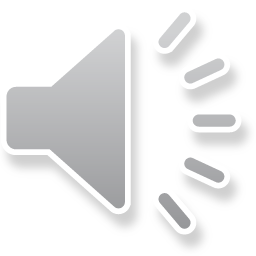 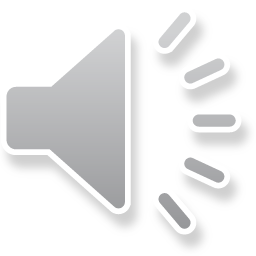 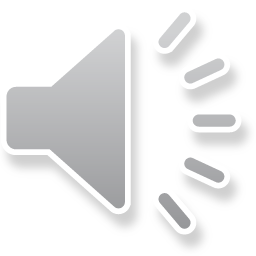 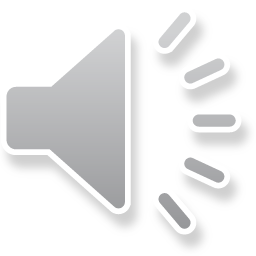 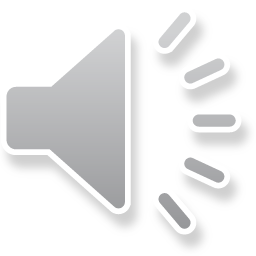 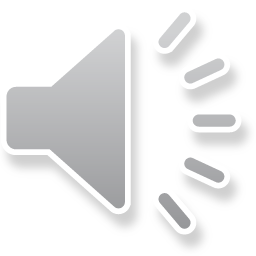 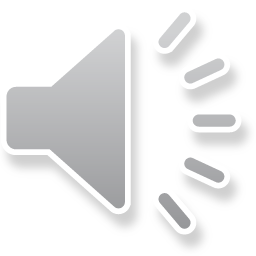 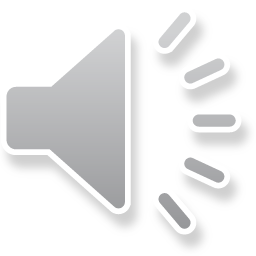 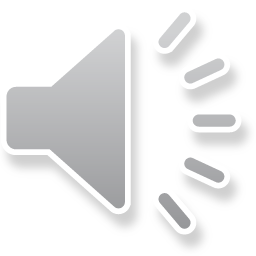 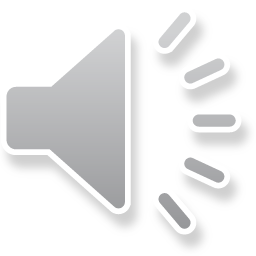 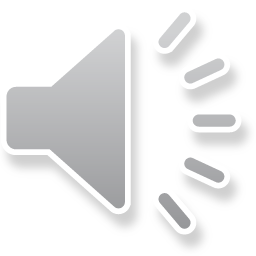 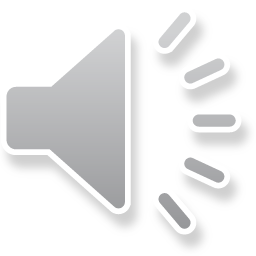 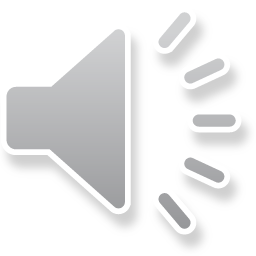 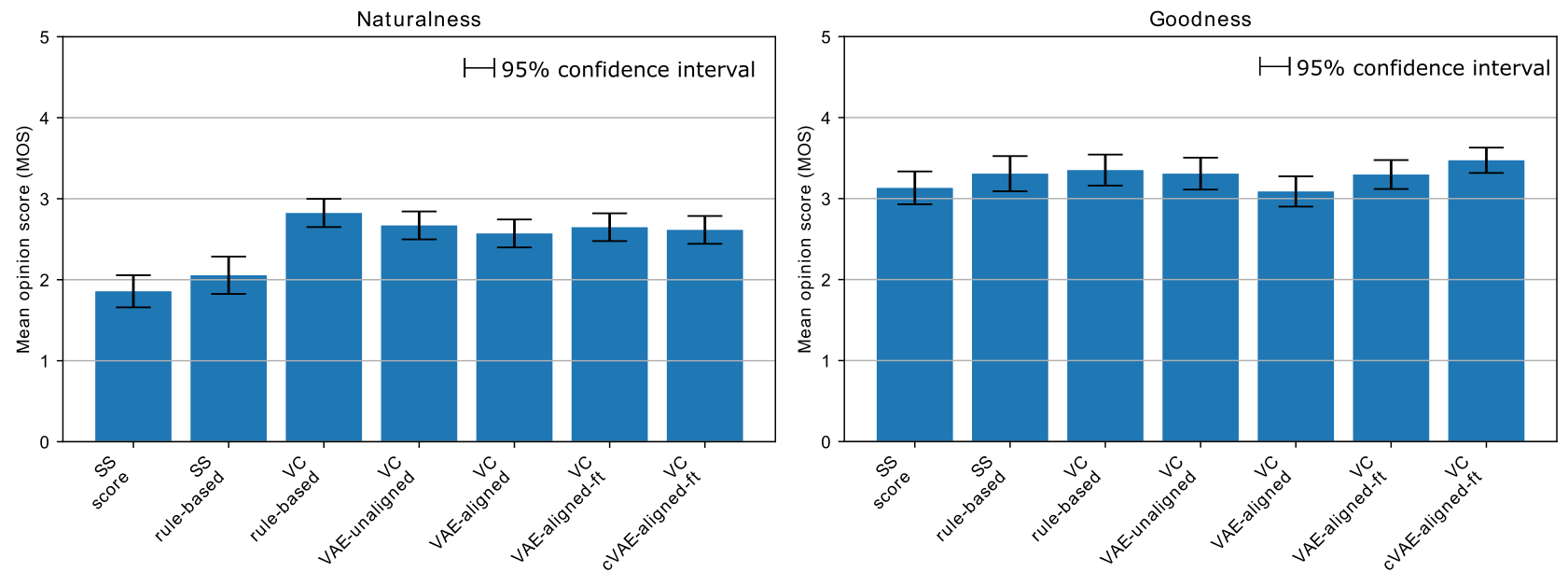